Něco málo z výukových metod
Design vzdělávacího procesu

Březen 2017
Pojmosloví
Metoda
z řec. „meta hodos“ = cesta směřující k cíli
postup, prostředek a návod, pomocí nichž dosáhneme cíle v kterékoli činností
Výuková metoda
uspořádaný systém vyučovacích činností učitele a učebních aktivit žáka směřující k dosažení výchovně-vzdělávacích cílů (Maňák, Švec, 2003)

Výukové metody - patří mezi základní didaktické kategorie
Klasifikace výukových metod
Různé přístupy

Maňák, Švec (2003) – podle stupně složitosti edukačních vazeb 
splývání pojmů výuková metoda / organizační forma
1) klasické výukové m.
2) aktivizující výukové m.
3) komplexní výukové m.  

L. Mojžíšek – podle fází výuky
1. Motivační
2. Expoziční
3. Fixační
4. Diagnostické a klasifikační


Žádná z klasifikací nepostihuje komplexní přehled metod
Jak vybírat výukové metody
Výukové metody podporující
Aktivitu
Samostatnou práci
Tvořivost
Celistvý harmonický rozvoj žákovy osobnosti

Současný trend pedagogiky = aktivizující metody
Pojetí výuky
Transmisivní
Konstruktivistické
Výuková koncepce dogmatická – učení pomocí předávání hotových poznatků
Výuková koncepce slovně-názorná – J. Á. Komenský
Výuková koncepce verbálně-reprodukční – pamětné osvojování a memorování bez předchozího porozumění (J. F. Herbart)
Problémová koncepce – (John Dewey) – propojení školního učení s učením životním
Rozvíjející vyučování – učení má předbíhat vývoj dítěte (učení o zóně nejbližšího vývoje)
Transmise       vs      Konstruktivismus
Srovnávací kritéria

Učitel
Žák
Organizační formy VÝUKY
Výuka (proces, znaky)
Struktura hodiny 
Vzdělávací obsah – orientace
Klima třídy
Vize školy jako instituce
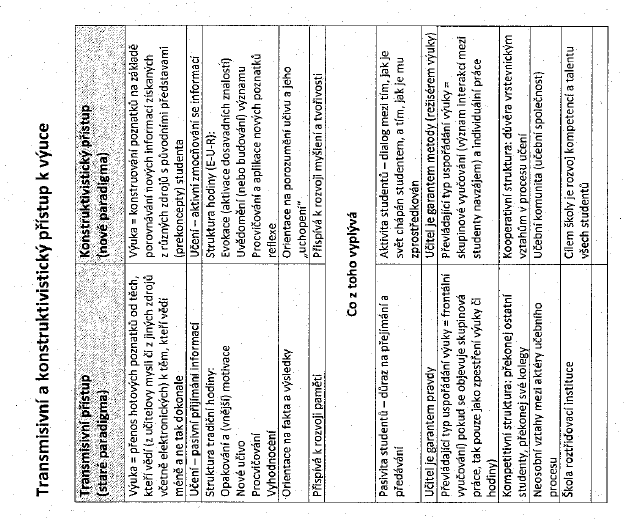 Transmisivní pojetí výuky
Zahrnuje výukové strategie zprostředkující žákům a studentům hotové vědomosti a dovednosti, vedou přímou cestou k osvojování hotových poznatků

Znaky:
Soustředěnost učitele na učební osnovy / vzdělávací obsah

Převaha metody výkladu (učitel, učební text)

Snadný vznik nečekané potíže/překážky – nepozornost žáků 

Nemožnost přizpůsobit rychlost učení všem žákům (tempo orientováno na průměrné až slabé žáky)

Obtíž při kontrole vědomostí jednotlivých žáků
Metody tradiční výuky (transmise)
KDY použít tradiční metody výuky
Zprostředkování složitě pochopitelného vzdělávacího obsahu vyžadujícího širší znalosti i z dalších oblastí 
Zprostředkování abstraktního učiva 
Zprostředkování pouček, pravidel (především v jazycích)

Význam transmisivního pojetí výuky:
Žák dostává vzdělávací obsah utříděný v uceleném systému (Pecina, Zormanová, 2009)

Negativum transmisivního pojetí výuky:
Chybí příprava žáka na řešení životních situací (Skalková)
Konstruktivistické pojetí výuky
Hlavní rys konstruktivismu:
pojetí učení jako aktivního, záměrného sociálního procesu konstruování významů z předložených informací a navozených zkušeností
Předkládané informace zpracuje žák různě s ohledem na charakter jeho poznávacího procesu, vliv emocí, názorů, očekávání 

Důraz na proces konstruování poznatků učícím se  subjektem (žákem/studentem)
Práce s PREKONCEPTY (žákovy představy o tom, jak funguje svět, přinášené do výuky            tyto představy ovlivňují jeho vnímání, porozumění dalším informacím a učení)

Co sledují konstruktivisté:
Podmíněnost procesu učení úrovní žákových schopností, dosavadních znalostí a procesem učení
Proces učení je třeba zkoumat jako učení konkrétnímu vzdělávacímu obsahu
Zájem o oborové didaktiky, psychodidaktiku
Konstruktivistické výukové strategie
Aktivizují žákovy poznávací procesy
Vedou k rozvoji samostatnosti, představivosti, fantazie, logického myšlení, tvůrčích schopností

 Konstruktivistické výukové metody
Dialog
Diskuse
Problémové metody
Brainstorming
Didaktické hry
Inscenační, situační metody
Práce s ICT
Kritické myšlení
Učení v životních situacích…
A co napoví historický kontext
ANTIKA
sokratovský dialog/sokratovská metoda – metoda výuky, při níž učitel přivádí žáky pomocí návodných otázek k pravdivému, novému poznání 
Sokratés: poznání je rozpomínání duše, tedy poznávání; úloha učitele při poznávání se rovná roli porodní báby
didaktická hra
Quintilianus: výuka: napodobení         teoretické poučení        cvičení 
 	Dvanáct knih o výchově řečníka (první publikace o výukových 
          metodách)
A co napoví historický kontext
STŘEDOVĚK
Slovní výukové metody založené na pamětním osvojování církevních textů (kterým žáci nerozuměli)
„biflování“ kanonických učebnic (schválených církví – kánon)

Výuková metoda disputace – z protikladů se vyvozuje končené řešení (vědecká rozprava formou diskuse)

RENESANCE
Snaha omezit pamětní ho teoretického učení 
Základy moderní pedagogiky
A co napoví historický kontext
Jan Ámos Komenský

Přirozená metoda – odvozená z poznání a napodobování přírody
Slovně názorná koncepce výuky
Učení se slovům ve spojení s věcmi
Poznávání nového skrze smysly
Učit se všemu příkladem, pravidlem a praxí 
Vycházet při výuce z poznání bezprostřední skutečnosti

Učitel by měl připojovat k popisům KRESBY/náčrtky
Vše probírané zobrazit 
…
Tradiční a inovativní výukové metodyVýhody vs nevýhody
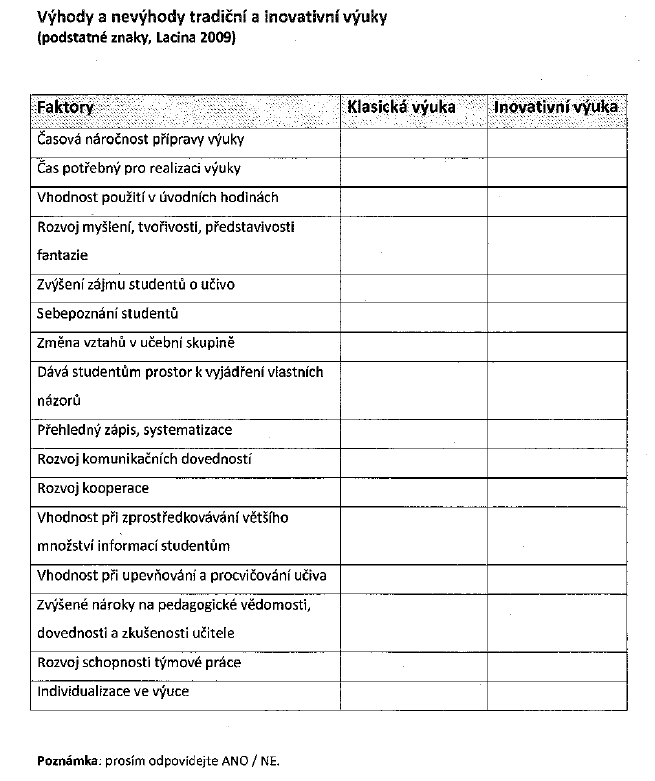 Inovativní (alternativní) výukové metody
Charakteristika inovativních výukových metod
Náročnější příprava
Materiální zajištění
Postupná příprava žáka na tento typ edukace – žák je aktivním činitelem procesu
Učení:
Samostatné objevování
Zjišťování informací
Vyhledávání a zpracování informací
Aktivní spolupráce s ostatními
Týmová práce
Organizace
Kooperace
Komunikace v týmu
Edukace inovativními metodami
Metody diskusní
HOBO metoda (dva protichůdné tábory)

Metody situační
Metoda rozboru situace (pečlivé samostudium s následnou řízenou diskusí ve třídě)

Metody inscenační
Sociální učení na modelových problémových situacích

Didaktická hra
Simulační d. h.
Edukace inovativními metodami
Metody heuristické (řešení problémů)
Problémová metoda
Nesdělování hotových poznatků, nýbrž vedení k samostatnému (nebo s pomocí učitele) odvození nových poznatků vlastní myšlenkovou činností
Aktivní badatelská činnost
Stanovení problémové situace
Učitel navodí problémovou situaci zadáním problémových úkolů a otázek

Typy problémových úkolů  
1. tzv. uzavřené = jedno správné řešení
2. tzv. otevřené = více správných řešení
Zásady použití problémové úlohy, podmínky
1. logická návaznost s dosavadními poznatky žáka
2. přiměřenost věku, vědomostem a dovednostem  žáků
3. problémový obsah (nový poznatek)
4. upoutá, vzbudí pozornost žáků a chuť k poznání
5. učitel řídí činnost žáků při řešení úloh 

Objektivní podmínky pro práci žáků – klima:
Příjemné prostředí
Respektování osobnosti žáka
Dobrý vztah mezi učitelem a žáky (důvěra, přátelství)
Atmosféra beze strachu
Spravedlivé hodnocení
Podpora aktivních žáků (individuální úkoly)
Hodnocení problémových úloh
Žák zná předem přesně požadavky učitele
co mám dělat
co se ode mě očekává

Žák zná předem přesně kritéria hodnocení vědomostí a dovedností

Učitel neustále sleduje práci žáků
Tolerance žákova neúspěchu
Učitel chválí výsledky práce žáků, i dílčí 
Učitel hodnotí pozitiva práce a popisně pojmenuje vše potřebné ke zlepšení
Motivace žáka k pozitivní změně (odhalení dopadu pozit. změny)
Učitel povzbuzuje žáka k dalším nápadům
Metody kritického myšlení (MKM)
Oblast inovativních výukových metod 
Řada definic kritického myšlení
MKM chápány jako NÁSTROJ, vede žáky: 
k porozumění učivu 
k odhalování vztahů mezi osvojenými jevy a fakty
k vytváření vlastního názoru na téma
k hloubkovému učení

Stimulace kritického myšlení žáků – jak ji posílit?
Učitel – znalost MKM „na vlastní kůži“

Program Čtením a psaním ke kritickému myšlení (Reading and Writing for Critical thinking – RWCT)
http://www.kritickemysleni.cz/facelift_index.php

časopis Kritická gramotnost
http://www.kellnerfoundation.cz/pomahame-skolam-k-uspechu/projekt/pedagogicke-inspirace/casopis-kriticka-gramotnost
Fáze kritického myšlení Třífázový model učení (E-U-R)
MKM ve fázích E-U-R
K samostudiu
Zadání úlohy:

Z nabídky metod kritického myšlení v ISu si vyberte jednu konkrétní a zpracujte ji tak, že bude připravena k použití v reálné výuce oborového nebo oborově blízkého předmětu.
Zdroje - výběr
MAŇÁK, Josef a Vlastimil ŠVEC. Výukové metody. Brno: Paido, 2003. ISBN 80-7315-039-5. Dostupné také online na https://www.scribd.com/doc/50889371/Ma%C5%88ak-%C5%A0vec-V%C3%BDukove-metody

PECINA, Pavel a Lucie ZORMANOVÁ. Metody a formy aktivní práce žáků v teorii a praxi. Brno: Masarykova univerzita, 2009. ISBN 978-80-210-4834-8.

ZORMANOVÁ, Lucie. Výukové metody v pedagogice: tradiční a inovativní metody, transmisivní a konstruktivistické pojetí výuky, klasifikace výukových metod. Praha: Grada, 2012. Pedagogika (Grada). ISBN 978-80-247-4100-0.